プレゼン資料
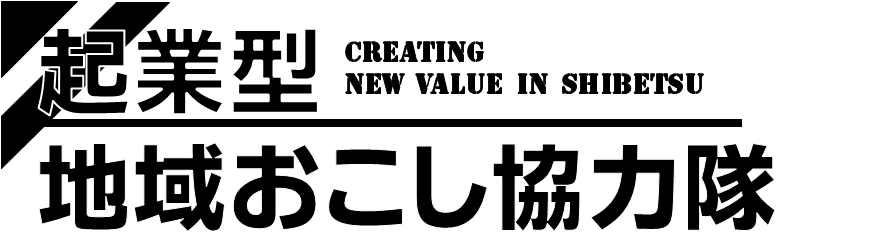 [　　事業プランのタイトル　　]
事業概要
これから取り組む事業の概要を文章や図で示してください。
※説明の根拠となる資料や理由は一つでも多く記載もしくは添付してください。
事業の背景
なぜこの事業に取り組もうと考えたか、なぜ士別市で取り組むのか、解決に資する課題はどんなことか等記入してください。
なにを売るか(商品・サービスなど)
以下の事項を必ず記載してください。
①具体的に提供する商品・サービスについて
②商品・サービスのターゲットと市場優位性・独自性について
どのように売るか(商品・サービスなど)
以下の事項を必ず記載してください。
①原材料などの仕入れが必要な場合、どこからどうやっていくらくらいで仕入れようと考えているか
②商品を生み出すプロセスやその特徴、自分ならではの価値の付け方
③商品・サービスの対価と徴収方法(いくらで売るか)
④誰にどのような手段で売るか
設備投資などに関する収支
事業開始時に必要となる設備等の導入に関する収支の計画を別紙で作成してください。
（収入と支出の内訳をできるだけ詳細に記入してください）
事業開始から５年間の収支
事業開始年度を含めて５年間の収支計画書を別紙に作成してください。
（収入と支出の内訳をできるだけ詳細に記入してください）
協力隊活動終了後のビジョン
地域おこし協力隊任用期間である３年(最長)の終了後の長期的な事業ビジョンと士別市民としてご自身がこの地域に暮らしていくにあたっての決意を記入してください。
地域への効果、あらたな価値の創出など
取り組まれる事業により、どのような効果や価値が生まれるかをあなたの観点で示してください
（例）○○の課題が解決できる、○○の雇用が生まれる、新たに○○の機会が生まれる など